Business Officers Forum
12/12/2024
Emergency Preparedness
July 30, 2018
Letter from Bishop Pates
Crisis mgmt. task force
Fr Ray McHenry
Another group led by John Quinn (Former DCI Director and Waukee police chief)

Bishops requirements for parishes:
All are to be weapon free zones
Exception is made for police offices but not retired police officers
No weapons signage on church doors
Retention of law enforcement for security at liturgies must have specific permission of bishop
Ushers have a key role, training, equipment
Entrance, exit doors to remain unlocked during liturgical gatherings

School plans are required by law and should all be in place.
Emergency Operations Plans
Bishop Joensen will require:

Every parish to have a plan in place by a certain date.

More focus church security and must include Religious Education activities
Catholic Mutual Guide
Helpful guide from Catholic Mutual on our website:

Website/Resources/Finance/Risk Management and Insurance/Parish Safety and Security guide
Very detailed and will walk you through the planning process.
Safety Committee
Every parish must have one.

Include:
Pastor
Parishioners
Ushers
Others as appropriate
Local Law Enforcement Authorities is always a great resource
Emergency Plan
Every parish must have one.

Emergency Plan provides authority
Who is responsible
Contact names/phone numbers
Potential Threats
Start by identifying and rating your potential threats:

Rural vs. urban parishes have different threats
Interstates could have accidents with hazardous materials
Rural could have anhydrous ammonia- fertilizer plant/distributor nearby

Natural disasters
Floods
Severe Weather
Tornados
Winter weather
blizzards

Fire
Unexpected Emergencies
Medical Emergencies 
Fainting
Heart attacks
Choking
Intruders
Protestors
Mass interruptions
Active shooters
Include in your plan
Contingencies:

Services in the church
Mass
Other Services

Religious Ed.

Meetings
Items to Consider
Maps of exits

Doors with locks

Lockdown capabilities

Location of equipment/supplies
First aid kits
Flashlights
Weather radio
Fire extinguishers

Planning for
Evacuation
Shelter in place
Potential Training
Stop the bleed
Basic emergency first aid
AED
Run, Hide, Fight training
Other Items to Consider
If Mass is being broadcast
Turn cameras away

Media
Who talks to the Media
You can refer media to Diocese

How is in-charge to take actions 

Annual Exercise to test the plan
Things to Remember
Every parish is different- don’t copy another’s plan

School and church planning is different
Schools have employees- who are there
Churches are working with volunteers- who aren’t always there

We sometimes rely on ushers – They may not be the best person for an emergency

Don’t always count on cell phones

Make sure to review your plans when you get a new pastors

Different police depts. have different ways of working with parishes
Meet with them
Review your plan with them
Understand what actions they will take with different emergencies
Understand what they are expecting you to do or have in place.
Dwight D. Eisenhower
“In preparing for battle, I have always found that plans are useless but planning is indispensable.”
Facility Usage
Goal here is to limit risk and prevent injuries, damage and lawsuits

These forms are being reviewed by CMG and our attorneysWebsite/Resources/Finance/Property Management and Security/Facility Usage Agreements

Trying to make this clearer and less complicated
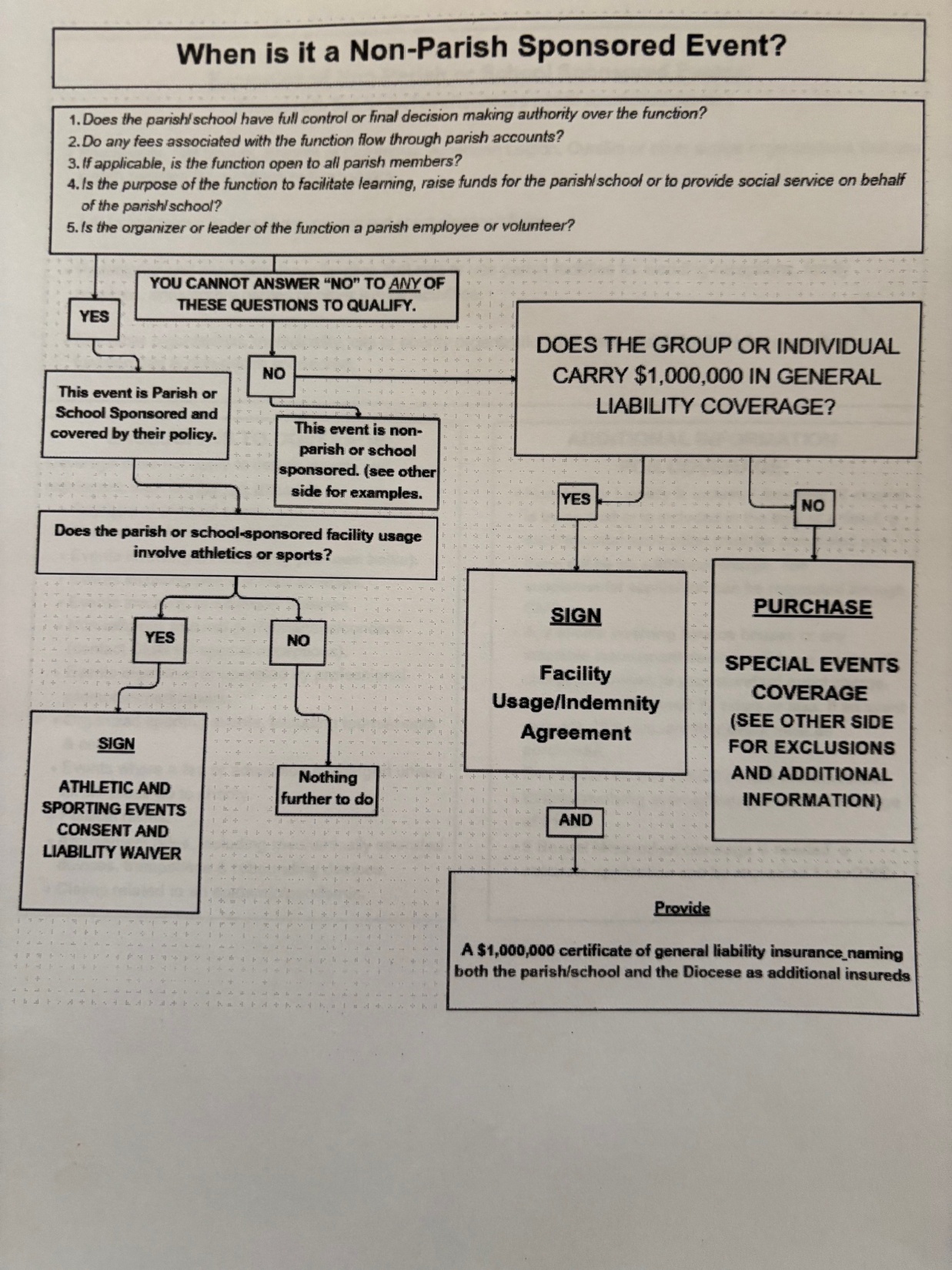 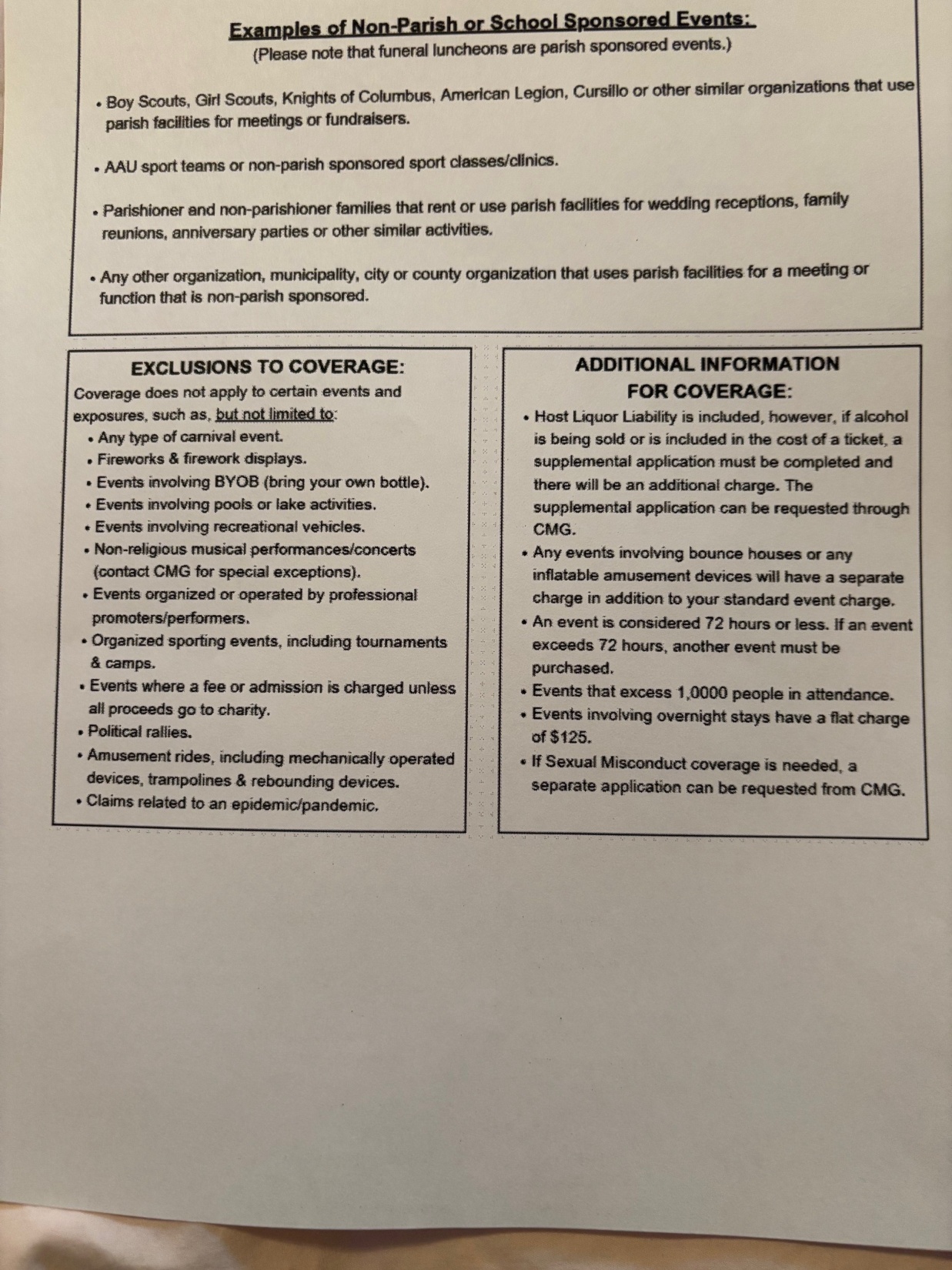 Parish Facility Inventory
What is the overall shape of your facility?

New form that we talked about previously

Website/resources/Finance/property management and security/parish large expense inventory survey
Building Inspection
Testing a Professional building consultant/inspector

Potential option for parishes to use to assess their facilities
Insurance Repair Contracts
Such as hail or wind damage claims

Some of these are very expensive

Going forward all contracts for these repairs need to be reviewed by Catholic Mutual and Norm.

Contact Norm for assistance